Webinar Indiana Health Sciences Librarians AssociationSystematic Searching : Improving Effectiveness and Efficiency
17 September 2021
Wichor Bramer
Erasmus MC – Rotterdam, the Netherlands
Twitter: @wichor
www.wichor.nl/20210917                                menti.com 3474 2624
1
My background
Bachelor Biology (1998)
Bachelor Information Services and Management (2002)
Information Specialist Erasmus MC University Medical Center Rotterdam, the Netherlands (2009-present)
PhD thesis “Serving Evidence Syntheses” (2019)
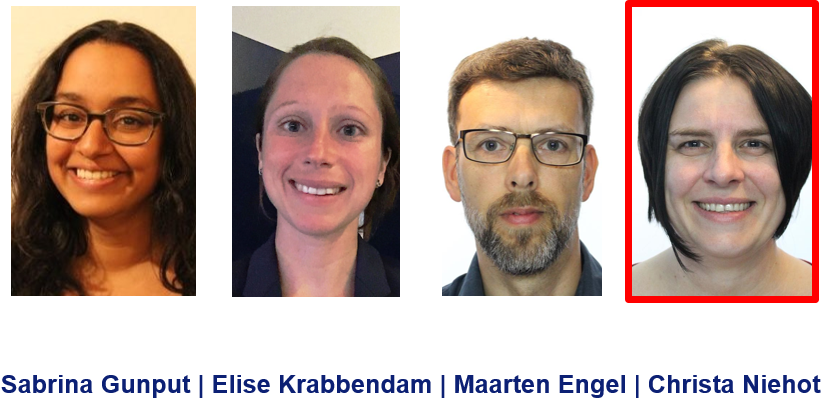 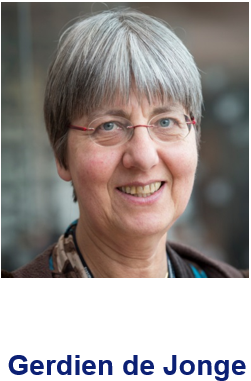 www.wichor.nl/20210917                                menti.com 3474 2624
2
A new method of searching
Bramer WM, de Jonge GB, Rethlefsen ML, Mast F, Kleijnen J. A systematic approach to searching: an efficient and complete method to develop literature searches. J Med Libr Assoc. 2018 Oct;106(4):531-41.
www.wichor.nl/20210917                                menti.com 3474 2624
3
Analyzing research question
Watch out for bias:
Specific characteristicsDuration of breastfeeding and intelligence
JudgementPoor family functioning, harsh parenting and bullying behavior of children/adolescent
Watch out for duplicates:
Pre-eclampsia AND pregnant AND women
Lichtenstein therapy AND inguinal hernias
www.wichor.nl/20210917                                menti.com 3474 2624
4
Analyzing research question: Does eating broccoli help in the prevention of cancer?
cancer
prevention
broccoli
general
specific
important
brassica
vegetables
cancer
Go to menti.com and use the code 3474 2624
broccoli
prevention
unimportant
Which elements would you use?
www.wichor.nl/20210917                                menti.com 3474 2624
5
Finding Search terms
Kidney Dialysis
www.wichor.nl/20210917                                menti.com 3474 2624
6
Selecting the first database
What is your first database of choice?
Medline (PubMed or Ovid) or Embase?

Go to www.menti.com and use the code 3474 2624
www.wichor.nl/20210917                                menti.com 3474 2624
7
Recommended starting database/ interface
Embase.com
Embase via Ovid
Medline via Ovid
Medline via other interface (EBSCOhost/ ProQuest etc.)
PubMed
www.wichor.nl/20210917                                menti.com 3474 2624
8
Generating search strategy
Embase.com			
Titel/abstract		():ab,ti (*)			
Thesaurus terms (**)	/exp				
Proximity			(() NEAR/3 ())		 
(Truncated) Phrases		  	always-use-a-hyphen*

(*)   	Only once per element
(**) 	After each term
(***)	Proximity not available
Ovid
().ab,ti. (*)
exp … /
(() ADJ3 ())
PubMed
[tiab] (**)
[mesh]
(() AND ()) (***)
Go to www.menti.com and use the code 3474 2624
DEMO
www.wichor.nl/20210917                                menti.com 3474 2624
9
Important advice:
Create and adapt search in word, never in the interface
Create Single Line Search Strategies (can be very long)
www.wichor.nl/20210917                                menti.com 3474 2624
10
Line by line searches or single line search?
Well structured?
#1 	brassica [mh]
#2 	brassica* [tiab]
#3 	broccoli [tiab]
#4 	#1 OR #2 OR #3
#5 	neoplasms [mh]
#6 	neoplas* [tiab]
#7 	cancer* [tiab]
#8 	tumor* [tiab]
#9 	#5 OR #6 OR #7 OR #8
#10 	#4 AND #9
#11 	animals[mh]
#12 	humans[mh]
#13 	#11 NOT #12
#14 	#11 NOT #13
#15 	#10 NOT #14
Unstructured?
(brassica [mh] OR brassica* [tiab] OR broccoli [tiab]) AND (neoplasms [mh] OR neoplas* [tiab] OR cancer* [tiab] OR tumor* [tiab]) NOT (animals[mh] NOT humans [mh])
www.wichor.nl/20210917                                menti.com 3474 2624
11
Line by line searches or single line search?
Unstructured!
#1 	brassica [mh]
#2 	brassica* [tiab]
#3 	broccoli [tiab]
#4 	#1 OR #2 OR #3
#5 	neoplasms [mh]
#6 	neoplas* [tiab]
#7 	cancer* [tiab]
#8 	tumor* [tiab]
#9 	#5 OR #6 OR #7 OR #8
#10 	#4 AND #9
#11 	animals[mh]
#12 	humans[mh]
#13 	#11 AND #12
#14 	#11 NOT #13
#15 	#10 NOT #14
#16	Cauliflower*[tiab]
#17 	#1 OR #2 OR #3 OR #16
#18 	#17 AND #9
#19 	#18 NOT #14
(#20	#19 NOT #15)
Well structured!
(brassica [mh] OR brassica* [tiab] OR broccoli [tiab]  OR cauliflower*[tiab]) AND (neoplasms [mh] OR neoplas* [tiab] OR cancer* [tiab] OR tumor* [tiab]) NOT (animals[mh] NOT humans [mh])
www.wichor.nl/20210917                                menti.com 3474 2624
12
Important advice:
Create and adapt search in word, never in the interface
Create Single Line Search Strategies (can be very long)
Type syntax before copying and pasting terms
Carefully position cursor with arrow buttons
Use Ctrl-V to paste, set standard paste to unformatted
Prepare proximity in advance
Use hyphens instead of quotes
www.wichor.nl/20210917                                menti.com 3474 2624
13
Questions and remarks?
www.wichor.nl/20210917                                menti.com 3474 2624
14
Evaluating the search strategy
www.wichor.nl/20210917                                menti.com 3474 2624
15
Too few results?
Too many results?
Add extra terms
OR study type
www.wichor.nl/20210917                                menti.com 3474 2624
16
16
Which articles can answer your question?
Facilitators and barriers in preconception care
Evaluation studies of preconception care
(Preconception Care[mh] OR Preconception-Care*[tiab]) AND (Facilitator*[tiab] OR barrier*[tiab])
 116 results
(Preconception Care[mh] OR Preconception-Care*[tiab]) AND (Facilitator*[tiab] OR barrier*[tiab] OR Evaluation Study [Publication Type] OR Evaluation*[tiab])
 279 results
www.wichor.nl/20210917                                menti.com 3474 2624
17
Too few results?
Too many results?
Add extra terms
OR study type
OR broad filter
Generalize specific elements
Drop less important elements
2 elements  1 element (A) AND (B)  (A OR B)
Use broader thesaurus terms
Remove general synonyms
Specify general elements
Add an extra element
AND study type
AND narrow filter
1 element  2 elements(A OR B)  (A) AND (B)
Do not explode
Combine subheadings with MeSH
Add Filters for date or language?
Search major thesaurus terms and title (for systematic reviews?)
www.wichor.nl/20210917                                menti.com 3474 2624
18
18
Major and title in an SR search?
Exercise therapy for Hip Osteoarthritis
(Osteoarthritis, Hip[mh] OR Hip-Osteoarth*[tiab]) AND (Exercise Therapy[mh] OR Exercise-Therap*[tiab])
367 results
(Osteoarthritis, Hip[mh] OR Hip-Osteoarth*[tiab] OR Osteoarthritis[mh] OR Osteoarthrit*[tiab]) AND (Exercise Therapy[mh] OR Exercise-Therap*[tiab])
2054
(Osteoarthritis, Hip[mh] OR Hip-Osteoarth*[tiab] OR Osteoarthritis[mj] OR Osteoarthrit*[ti]) AND (Exercise Therapy[mh] OR Exercise-Therap*[tiab])
1673
www.wichor.nl/20210917                                menti.com 3474 2624
19
Too few results?
Too many results?
Add extra terms
OR study type
OR broad filter
Generalize specific elements
Drop less important elements
2 elements  1 element (A) AND (B)  (A OR B)
Use broader thesaurus terms


OR major terms OR terms in title

Using NOT for SRs?
Remove general synonyms
Specify general elements
Add an extra element
AND study type
AND narrow filter
1 element  2 elements(A OR B)  (A) AND (B)
Do not explode
Combine subheadings with MeSH
Add Filters for date or language?
Search major thesaurus terms and title with AND 
Remove noise by using NOT
www.wichor.nl/20210917                                menti.com 3474 2624
20
20
Safe use of NOT
NOT out a very specific element:
NOT (neoplasms/therapy[mj] OR cancer-therap*[ti])

NOT out noise only on a specific term:
… hiv OR (aids NOT hearing-aids) OR …

Or use a double NOT:
NOT (animals[mh] NOT humans[mh])
NOT (child[mh] NOT adult[mh])
www.wichor.nl/20210917                                menti.com 3474 2624
21
Use a double NOT
AND (heart ventricles[mh] NOT (left-ventric*[tiab] NOT right-ventric*[tiab]))
left-ventric*
[tiab]
right-ventric*
[tiab]
heart ventricles[mh]
www.wichor.nl/20210917                                menti.com 3474 2624
22
Translating the search strategy
Which databases are most important for an SR search?

Go to www.menti.com and use the code 3474 2624
www.wichor.nl/20210917                                menti.com 3474 2624
23
When to use what databases?
Bramer WM, Rethlefsen ML, Kleijnen J, Franco OH. Optimal database combinations for literature searches in systematic reviews: a prospective exploratory study. Syst Rev. 2017 Dec 6;6(1):245.
www.wichor.nl/20210917                                menti.com 3474 2624
24
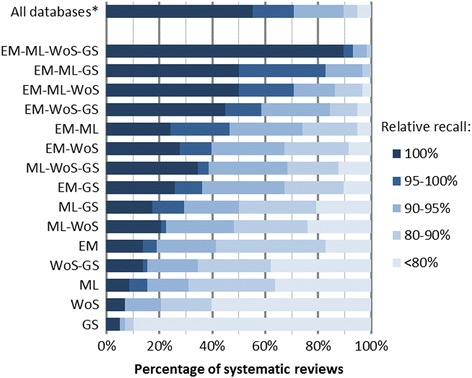 www.wichor.nl/20210917                                menti.com 3474 2624
25
Translating the search strategy
bit.ly/databasemacros
www.wichor.nl/20210917                                menti.com 3474 2624
26
Translating the search strategy
Embase.com (Embase and Medline) 
Thorough optimization of thesaurus terms and title / abstract terms in search strategy
Macro and edit
Add extra terms
Remove thesaurus
Macro and edit thesaurus
Medline (Ovid incl ePub)
MeSH terms in PubMed / Optimization
Cochrane library
Google Scholar
Macro
edit thesaurus
Macro and edit thesaurus
Web of Science
Liliacs / Scielo / Trial Registers / WorldCat etc.
Basic search strategy with AND, OR parentheses
CINAHL (EBSCO)
Macro
PsycINFO (OvidSP)
Scopus
www.wichor.nl/20210917                                menti.com 3474 2624
27
Does the method work?
Bramer WM, Rethlefsen ML, Mast F, Kleijnen J. Evaluation of a new method for librarian-mediated literature searches for systematic reviews. Res Synth Methods. 2018 Dec;9(4):510-20.
What is your current experience?
Go to www.menti.com and use the code 3474 2624
www.wichor.nl/20210917                                menti.com 3474 2624
28
Time needed to create the searches
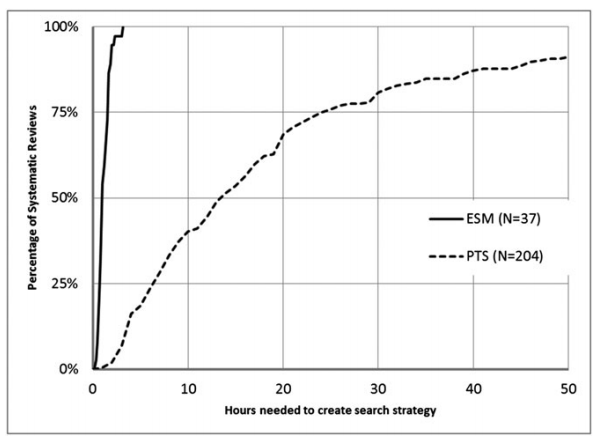 www.wichor.nl/20210917                                menti.com 3474 2624
29
Sensitivity of the searches (included references)
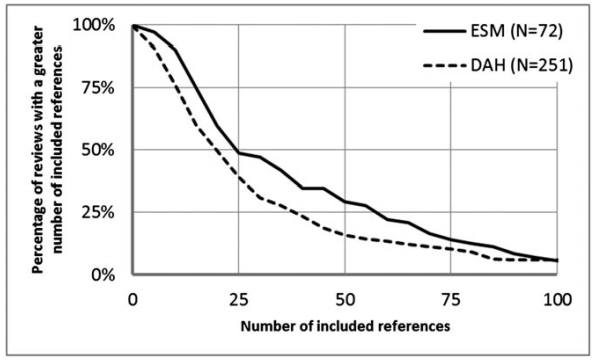 www.wichor.nl/20210917                                menti.com 3474 2624
30
The effect for our institute
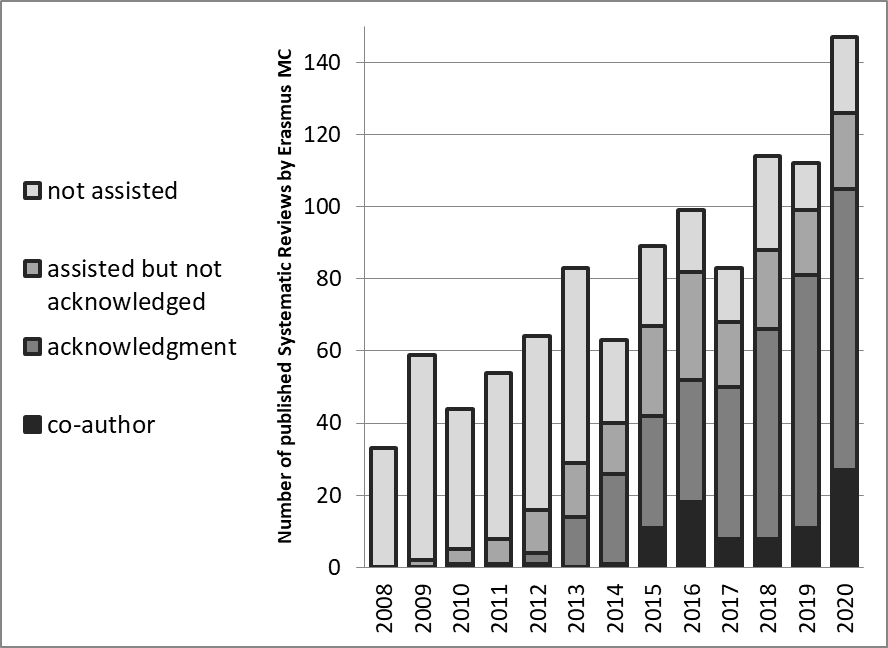 www.wichor.nl/20210917                                menti.com 3474 2624
31
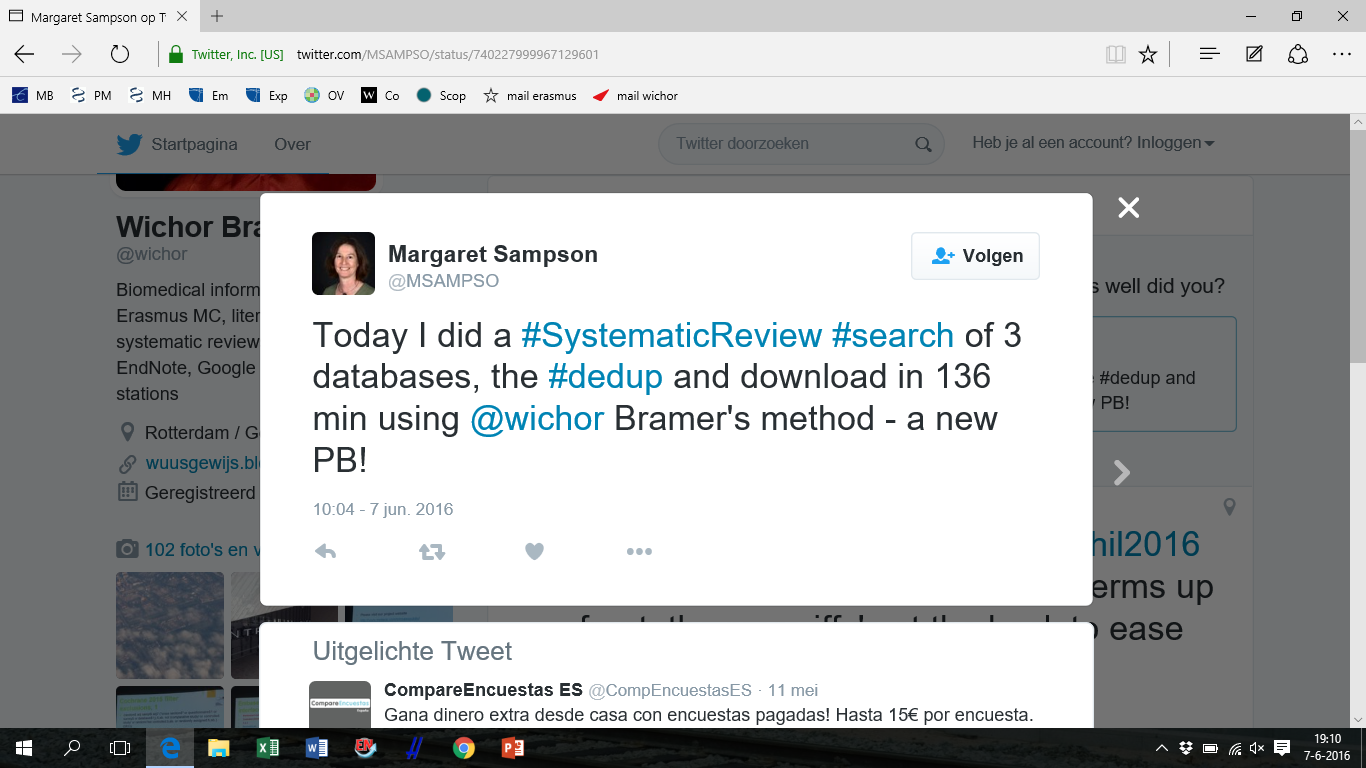 www.wichor.nl/20210917                                menti.com 3474 2624
32
Success factors / Time savers
Single-line search strategies in Word
Direct feedback of researcher 
Optimization techniques 
Macros for syntax translation 
Database order and interface choice 
Second computer screen
Computer literacy (keyboard short cuts)
Educate researchers to accept higher numbers of references
Experience (be pro-active)
www.wichor.nl/20210917                                menti.com 3474 2624
33
Effective Time Spending
Assume:
In a certain period, you have 20 hours of your time for search assistance
In that period you get 10 (serious) requests for assistance.

Question: 
How many projects will you assist?

Go to www.menti.com and use the code 3474 2624
www.wichor.nl/20210917                                menti.com 3474 2624
34
Peer review of searches
Medical Library as guardians for your institute’s scientific output!

Goal: 		Each SR search is seen by at least one librarian

Ideally: 	Develop all SR searches for your institute

Minimally: 	Peer review all SR searches by researchers from your institute
		and educate researchers on how to do SR searches

Don’t rely on other institute’s librarians to peer review your SRs!
Never turn down a request for help. Not enough time? Ask your boss for more!
www.wichor.nl/20210917                                menti.com 3474 2624
35
Want to learn more/ practice?
Workshops are scheduled for MLA annually
	7 & 21 October (still a few places left)
	
My relevant publications:
	bit.ly/wichorpubs
www.wichor.nl/20210917                                menti.com 3474 2624
36
Thank you! Questions?
Twitter: 		@wichor
E-mail: 		w.bramer@erasmusmc.nl
www.wichor.nl/20210917                                menti.com 3474 2624
37